Урок внеклассного чтения
Детство, опалённое войной
Андрей Платонович Платонов(1899 – 1951)
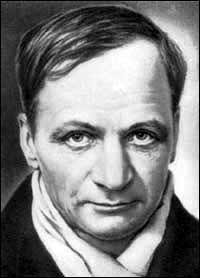 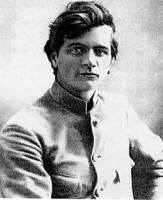 " Я с детства люблю нашу русскую землю... Наша земля всегда мне виделась такой доброй и прекрасной, что ее обязательно когда-нибудь должны погубить враги... От предчувствия у меня тогда горевало мое маленькое сердце. Все это было давно, но чувство мое не прошло, мой страх за Россию остался..." 
                                                                                                                     Андрей Платонов
Начало войны
22 июня 1941 год
Потери русских людей в годы Великой Отечественной войны
27 миллионов
Из них 19 миллионов мирных жителей
5 миллионов детей
Фильм «Дети во время ВОВ»
«Маленький солдат»
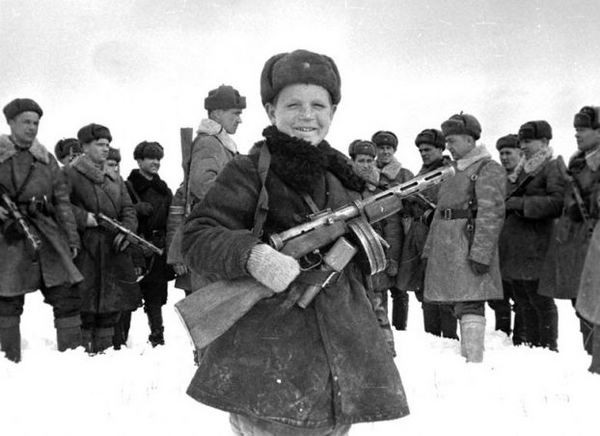 Соловецкая школа юнг
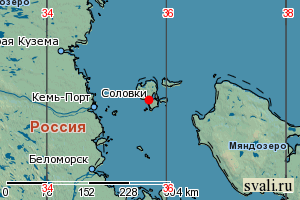 Памятник воспитанникам Учебного отряда Северного флота и Соловецкой школы юнг, погибшим в Великую Отечественную войну
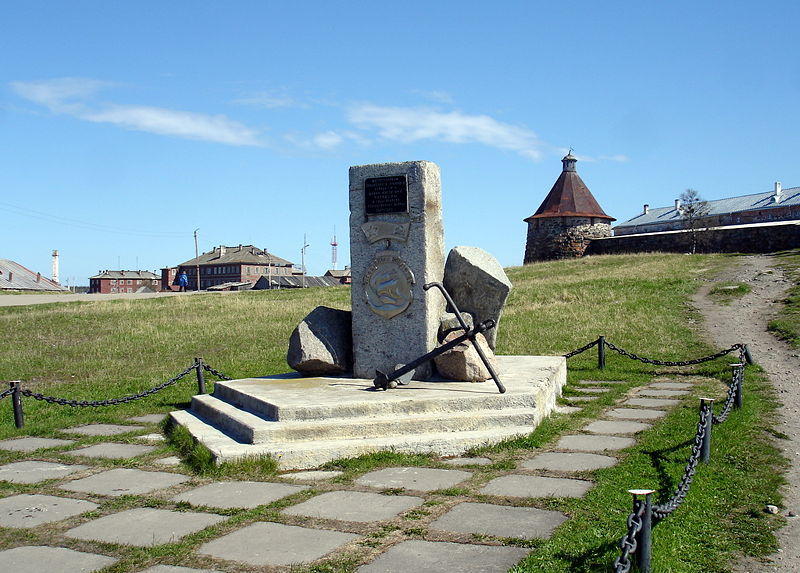 Дети и война
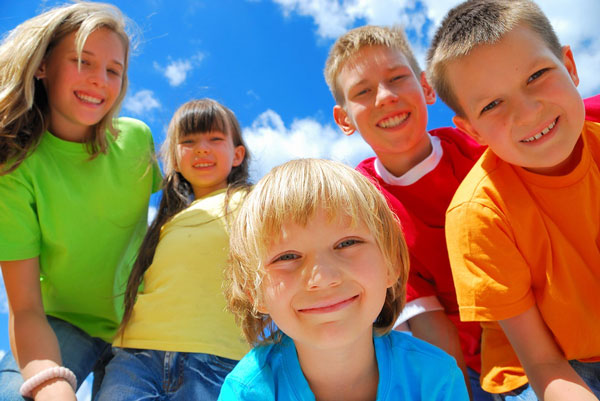